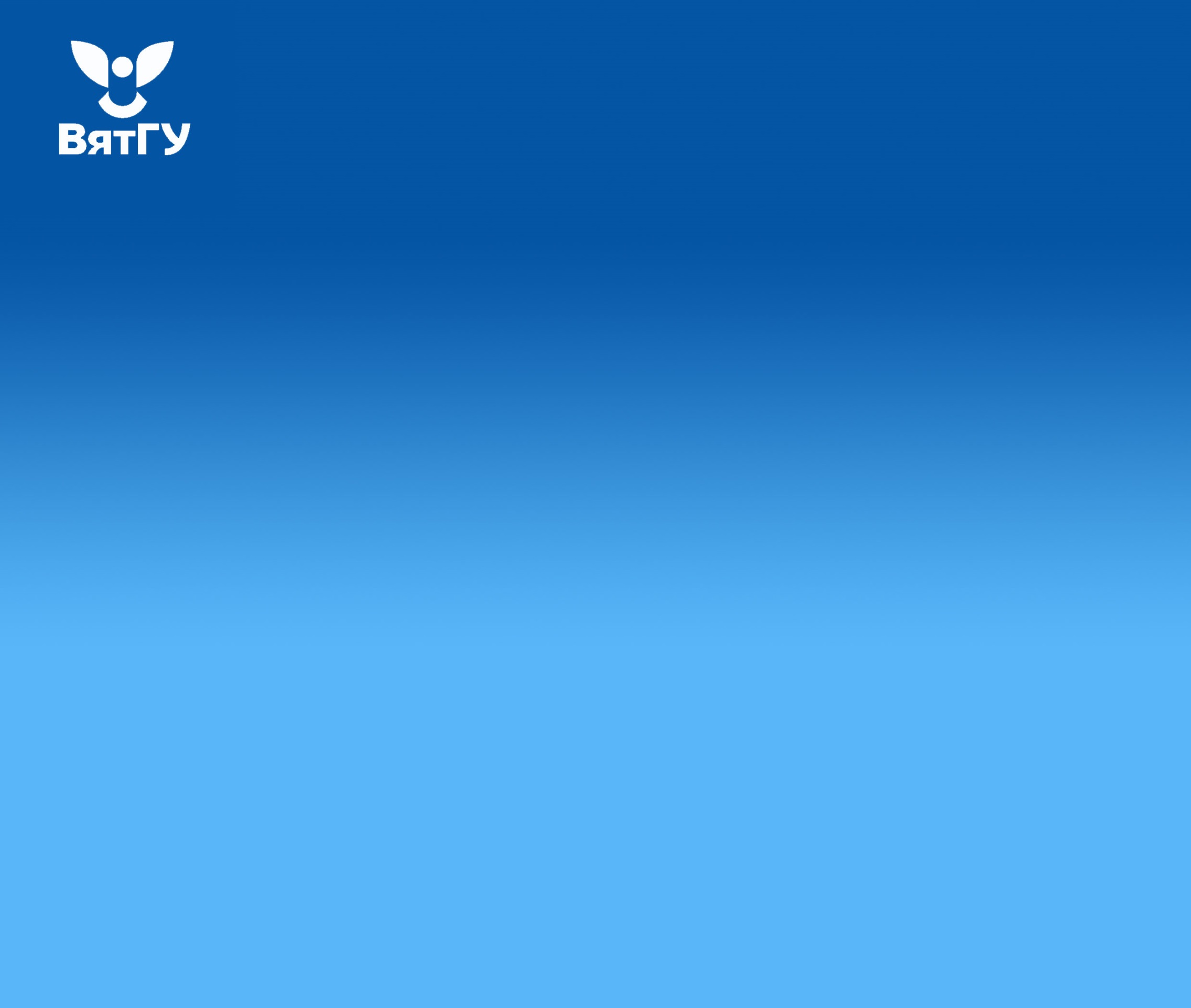 ВЯТСКИЙ ГОСУДАРСТВЕННЫЙ УНИВЕРСИТЕТ
МЫ ФОРМИРУЕМ БУДУЩЕЕ
«Углеродные наноструктуры и их применение в технологии резин»

Тема 3
Направленная функционализация 
поверхности углеродных наноструктур.
Создание нанонаполнительных систем
Мансурова Ирина Алексеевна, к.т.н., доцент кафедры ХТПЭ
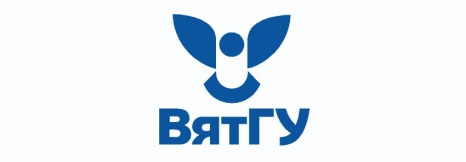 Содержание  лекции:
Общая характеристика процессов функционализации УНС
        1.1 Ковалентная функционализация УНС
         1.2 Нековалентная функционализация УНС
  Направления функционализации УНС для модификации
        свойств резин
        2.1 Создание нанонаполнительных систем
            2.1.1  Строение технического углерода
            2.1.2  Создание нанонаполнительной системы ТУ-УНС
         2.2  Механические свойства вулканизатов, содержащих ТУ-УНС
         2.3  Специальные свойства вулканизатов, содержащих ТУ-УНС
олимеры
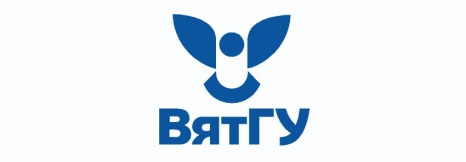 Общая характеристика процессов функционализации УНС
Проблемы при использовании УНС 
в резиновых смесях
(связаны с особенностями наноразмерного состояния частиц)
Не достаточное диспергирование агрегатов и агломератов  УНС
(сдвиговых усилий, возникающих при  традиционном смешении ингредиентов резиновых смесей не достаточно для диспергирования)
Относительно слабое взаимодействие УНС с эластомерной матрицей
(взаимодействия УНС-УНС преобладают над взаимодействиями УНС – каучук, что ведет к повторному агломерированию)
снизить склонность исходных УНС к образованию прочных агрегатов и агломератов
увеличить сродство УНС к каучуковой фазе, другим ингредиентам резиновых смесей
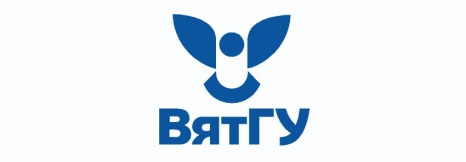 Общая характеристика процессов функционализации УНС
Цель функционализации:
улучшение технологических свойств УНС
(растворимость в подходящих растворителях, облегчение диспергирования агломератов УНС в каучуковых средах)
повышение сродства между УНС и полимерной матрицей 
(создание на поверхности УНС центров, активных в отношении материала матрицы)
формирование новых свойств УНС 
(свойства модификаторов эластомерных композиций и т.д.)
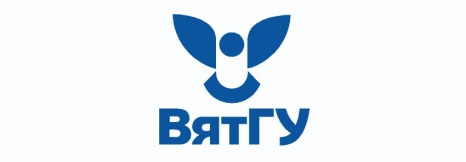 Общая характеристика процессов функционализации УНС
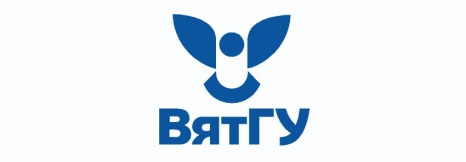 Общая характеристика процессов функционализации УНС
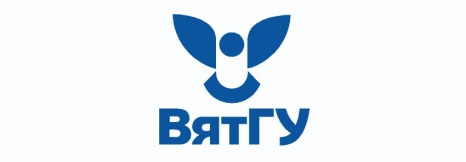 Общая характеристика процессов функционализации УНС
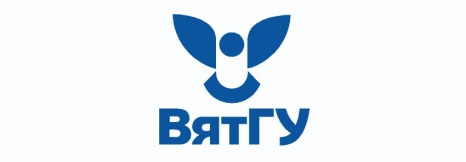 Ковалентная функционализация УНС
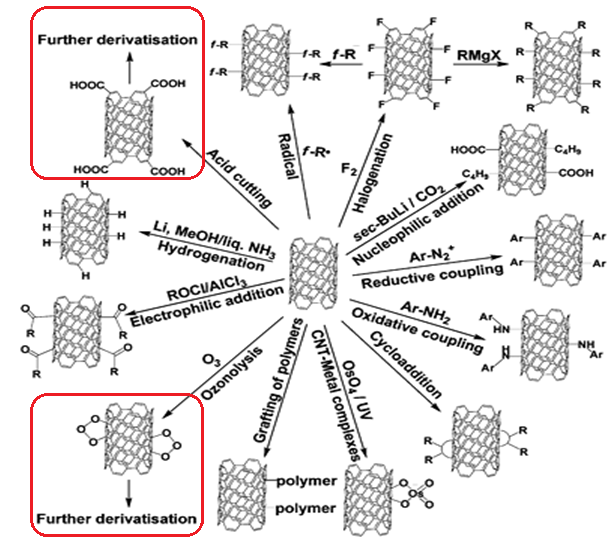 Стратегии ковалентной функционализации УНТ, УНВ
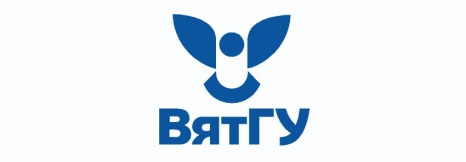 Ковалентная функционализация УНС
Ковалентная функционализация УНС
достоинства
недостатки
изменение  химии
    поверхности УНТ, УНВ;
  молекулярная или коллоидная
    растворимость УНТ, УНВ; 
  образование стабильных 
    дисперсий;
  возможность направленной
    дериватизации  поверхности
    УНТ, УНВ
появление дефектов на 
    поверхности УНТ; 
  фрагментация УНТ, УНВ; 
  потеря механических и
    специальных свойств из-за
    нарушения электронной
    структуры (особенно это
    относится к ОУНТ)
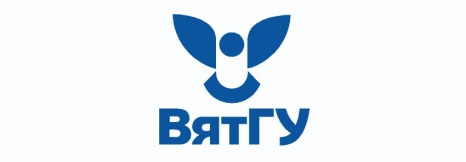 Нековалентная функционализация УНС
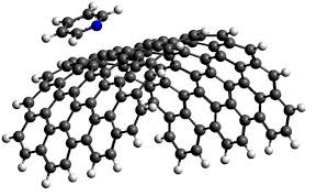 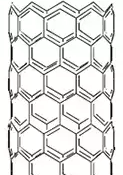 - стэкинг
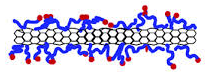 адсорбция ПАВ
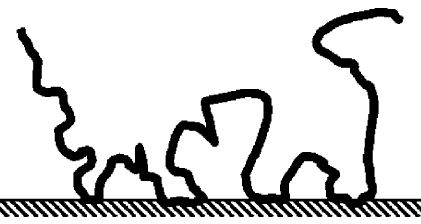 адсорбция 
полимеров
Стратегии нековалентной функционализации УНТ, УНВ
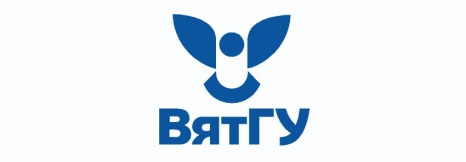 Нековалентная функционализация УНС
Нековалентная функционализация УНС
достоинства
недостатки
изменение  химии
    поверхности УНТ, УНВ;
  молекулярная или коллоидная
    растворимость УНТ, УНВ; 
  образование стабильных 
    дисперсий;
  направленная дериватизация
    поверхности УНТ, УНВ
появление дефектов на 
    поверхности УНТ; 
  фрагментация УНТ, УНВ
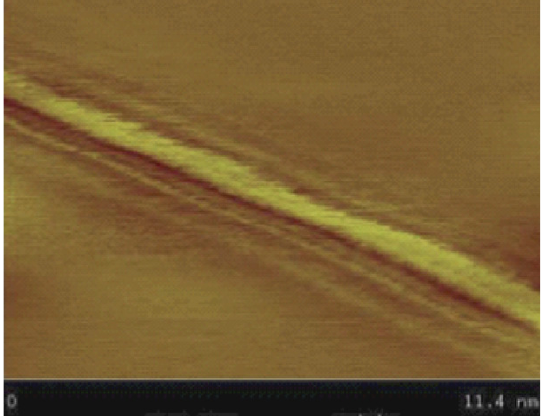 СТМ изображение МУНТ, функционализированной ДНК по механизму «обертывания»
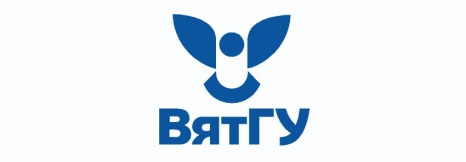 Направления функционализация поверхности УНС
Направления функционализации УНС 
для модификации  свойств резин
Каучук
Вулканизующие
 агенты
Ускорители
Резина
Мягчители
Антиоксиданты
Пигменты 
и др. спец. 
добавки
Наполнители
Пластификаторы
Традиционный состав резин
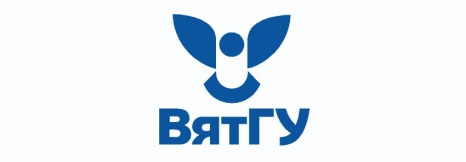 Направления функционализация поверхности УНС
функционализация УНС 
компонентами наполнительных систем
создание нанонаполнительных систем (мастербатчей), 
в частности ТУ-УНС
функционализация УНС поверхностно-активными веществами
солюбилизация УНС с образованием коллоидных дисперсий
функционализация УНС полимерами, в т.ч. каучуком
создание мастербатчей 
полимер-УНС
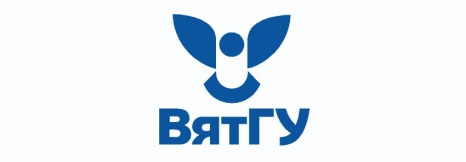 Направленная функционализация поверхности УНС
Функционализация УНС 
компонентами наполнительных  систем
Функционализация УНС частицами ТУ
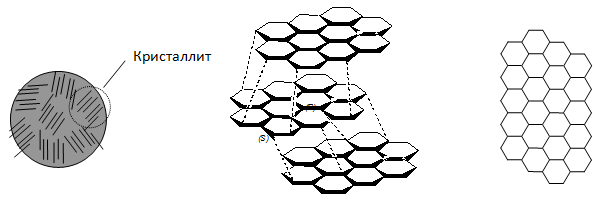 Схематическое представление строения частицы ТУ:
частица ТУ с выделенным кристаллитом  (а);
 строение кристаллита (б), базисный слой (в)
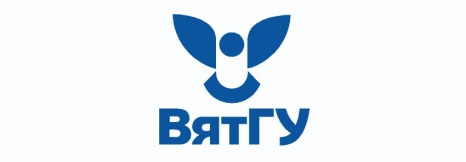 Строение технического углерода
Химия поверхности частицы ТУ
На поверхности ТУ N220 концентрация функциональных групп составляет примерно 1-2 - СООН/нм2  или 2-4 – ОН/ нм2.
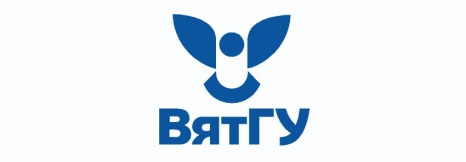 Строение  технического углерода
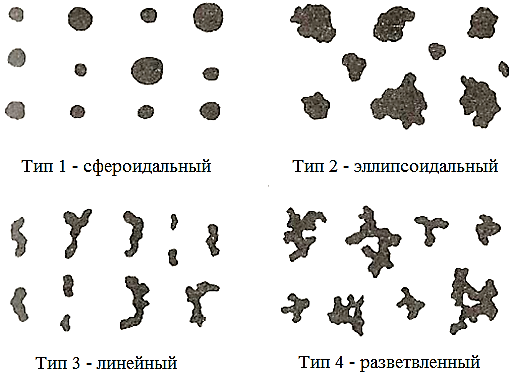 преобладают 
в малоактивных 
марках ТУ
преобладают 
в активных 
марках ТУ
Формы первичных агрегатов ТУ
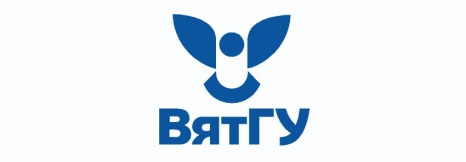 Строение технического углерода
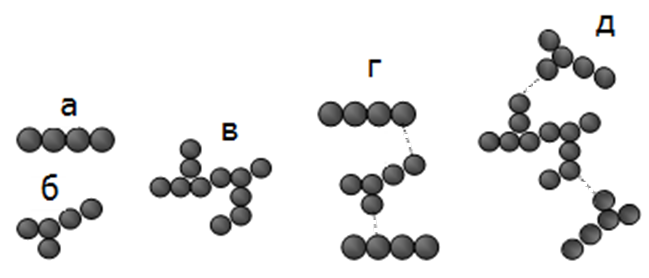 Образование вторичных агрегатов ТУ за счет сил физического взаимодействия:
 а, б, в – первичные агрегаты; г, д – вторичные агрегаты
Таким образом, ТУ и УНС близки по химическому строению: 
построены из графеновых плоскостей; 
содержат, кроме того, атомы углерода в sp3 гибридном состоянии
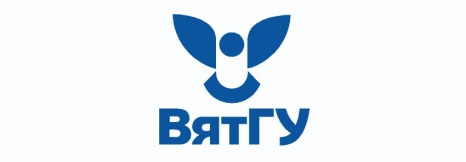 Строение технического углерода
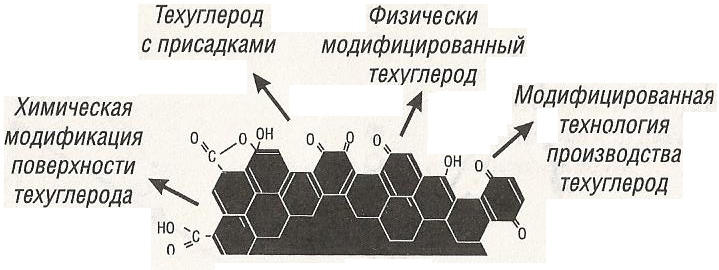 Направления модификации 
структуры и свойств ТУ
Разновидности физически модифицированных марок ТУ:
 бинарные композиции ТУ; 
 «улучшенные» марки ТУ;
 двухфазные наполнители.
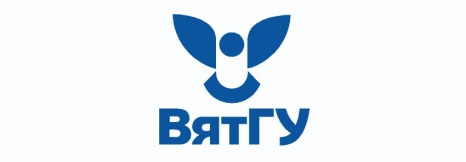 Функционализация УНС частицами техуглерода
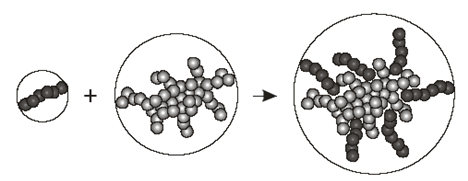 Схема  взаимодействия  первичных  агрегатов  различных марок ТУ
Бинарные композиции ТУ
Модель организации поверхностного слоя ТУ номенклатуры ASTM (а) и ТУ с наноструктурой (б)
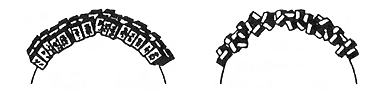 б
а
«Улучшенные» марки ТУ
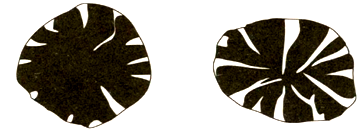 Модель строения частицы «Экоблэк»:
а – малое  содержание кремнезёма; 
б – большое содержание кремнезёма
Двухфазные наполнители ТУ-кремнезем
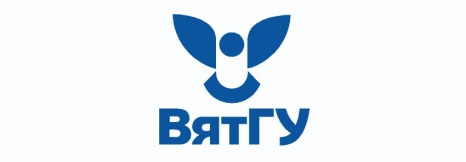 Создание нанонаполнительной системы ТУ-УНС
Перспективы создания нанонаполнителей 
ТУ-УНС
предопределяются:
высокой удельной поверхностью УНС, увеличением уровня взаимодействий 
полимер-наполнитель, 
наполнитель-наполнитель 
в структуре вулканизатов
формированием в структуре наполнителя предшественников цепочечных структур, 
где УНС играют роль шаблона на котором адсорбируются макромолекулы каучука
при этом решаются задачи:
совмещения УНС с каучуком, распределение УНС в резиновой смеси;
 реализации потенциальных свойств УНТ, УНВ.
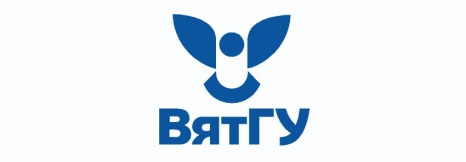 Создание нанонаполнительной системы ТУ-УНС
Высоко-, средне- и малоактивный ТУ
УНТ, УНВ
Вода (органический растворитель,  раствор полимера),
смешение при УЗ воздействии
Фильтрование, высушивание
Мастербатч ТУ-УНС
Лабораторный способ создания бинарной нанонаполнительной системы ТУ-УНС
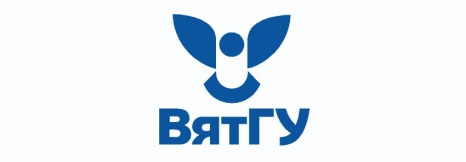 Создание нанонаполнительной системы ТУ-УНС
В основе получения нанонаполнительной системы – 
совместная ультразвуковая обработка компонентов в жидкой среде (вода, спирт, ацетон и др.)
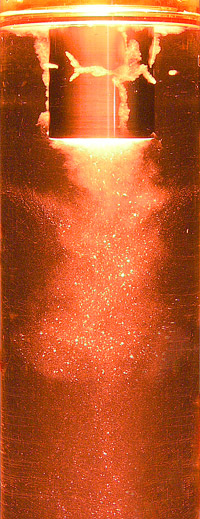 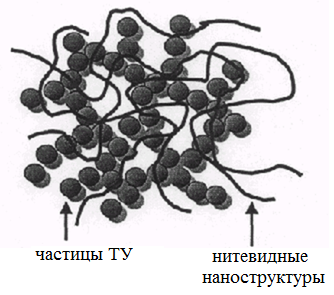 Теоретическое представление 
строения продукта  совместной 
ультразвуковой обработки ТУ и УНС
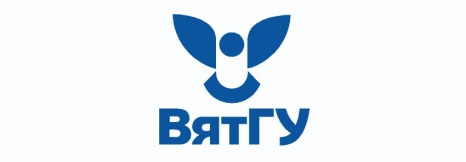 Создание нанонаполнительной системы ТУ-УНС
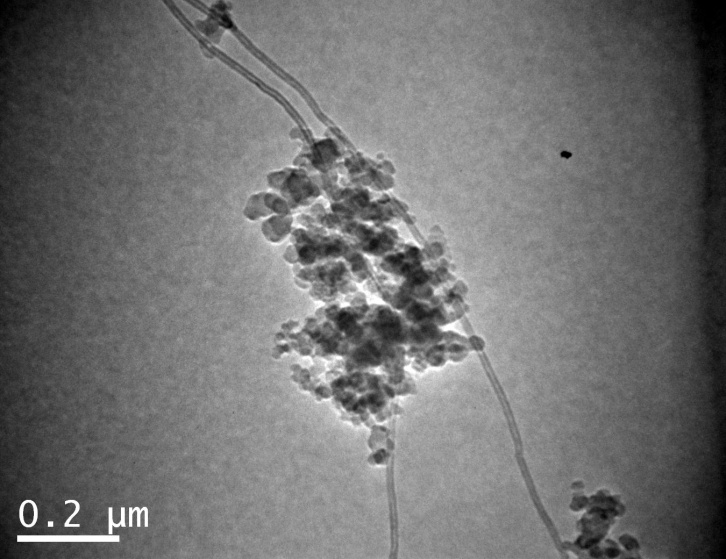 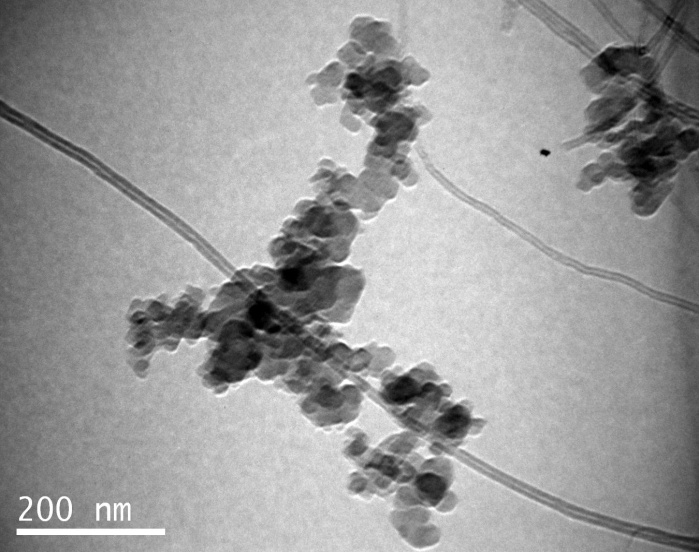 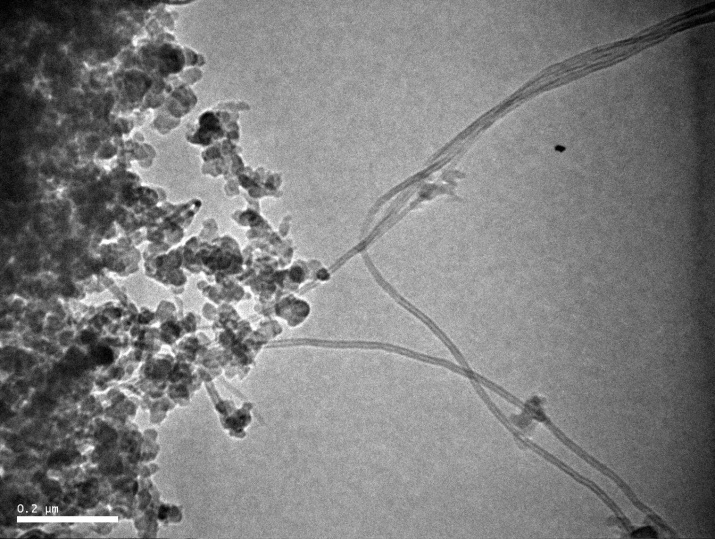 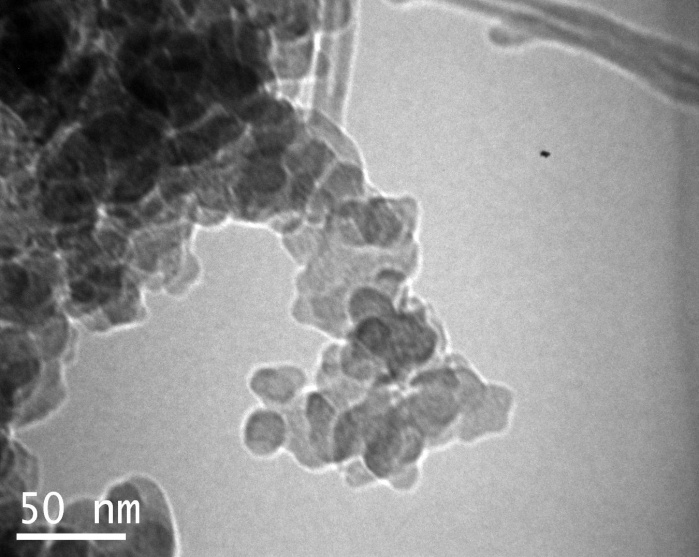 ПЭМ изображения продуктов совместной 
ультразвуковой обработки ТУ 220 и МУНТ
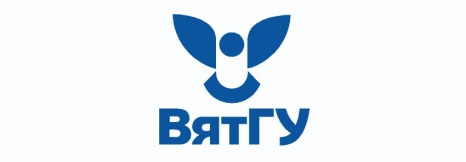 Создание нанонаполнительной системы ТУ-УНС
Количественные характеристики ТУ-УНС
Числитель - удельная поверхность по азоту,  м2/г, БЭТ (NSA), ASTM D6556
Знаменатель - абсорбция ДБФ, см3/100 г, ГОСТ 25699.5
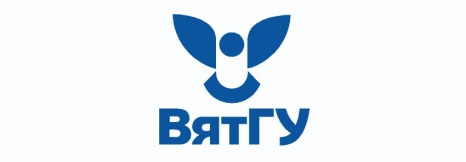 Механические свойства вулканизатов, 
содержащих ТУ-УНС
Механические свойства 
модифицированных вулканизатов
при статическом нагружении
при динамическом нагружении
ОЦЕНИВАЮТСЯ:
условное напряжение при заданных удлинениях fε;
условная прочность при растяжении fр;
относительное удлинение при разрыве ε;
сопротивление раздиру и др.
характер изменения составляющих динамического модуля  Е’ , Е’’  (или G’, G’’)
    тангенс угла механических потерь tgδ
    усталостная выносливость и др.
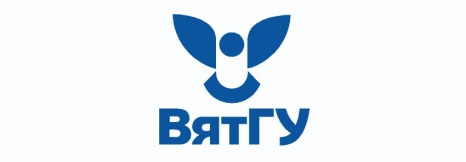 Механические свойства вулканизатов, 
содержащих ТУ-УНС
В качестве компонента бинарной системы ТУ-УНС:
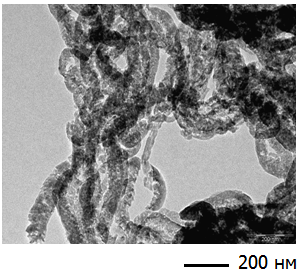 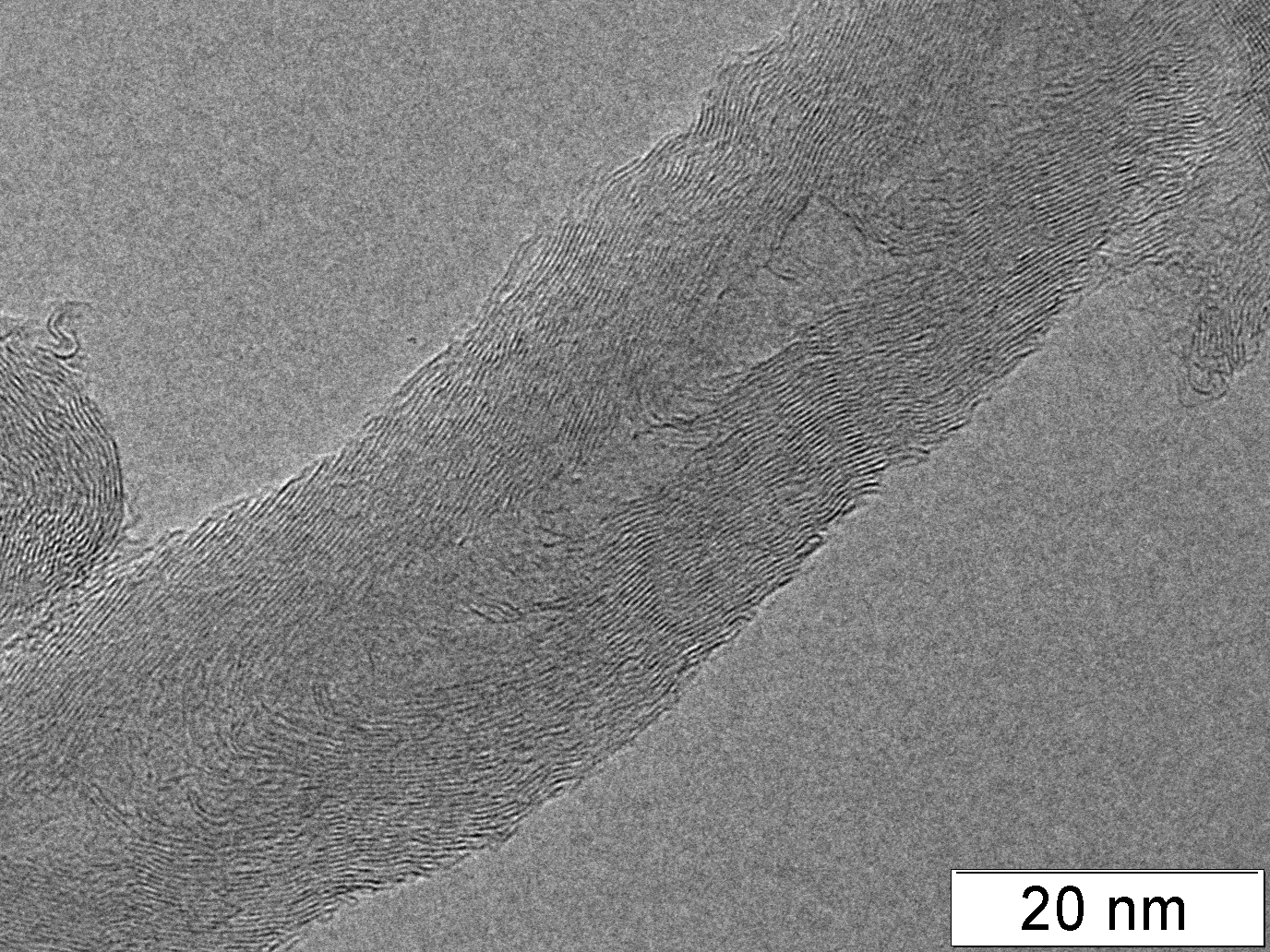 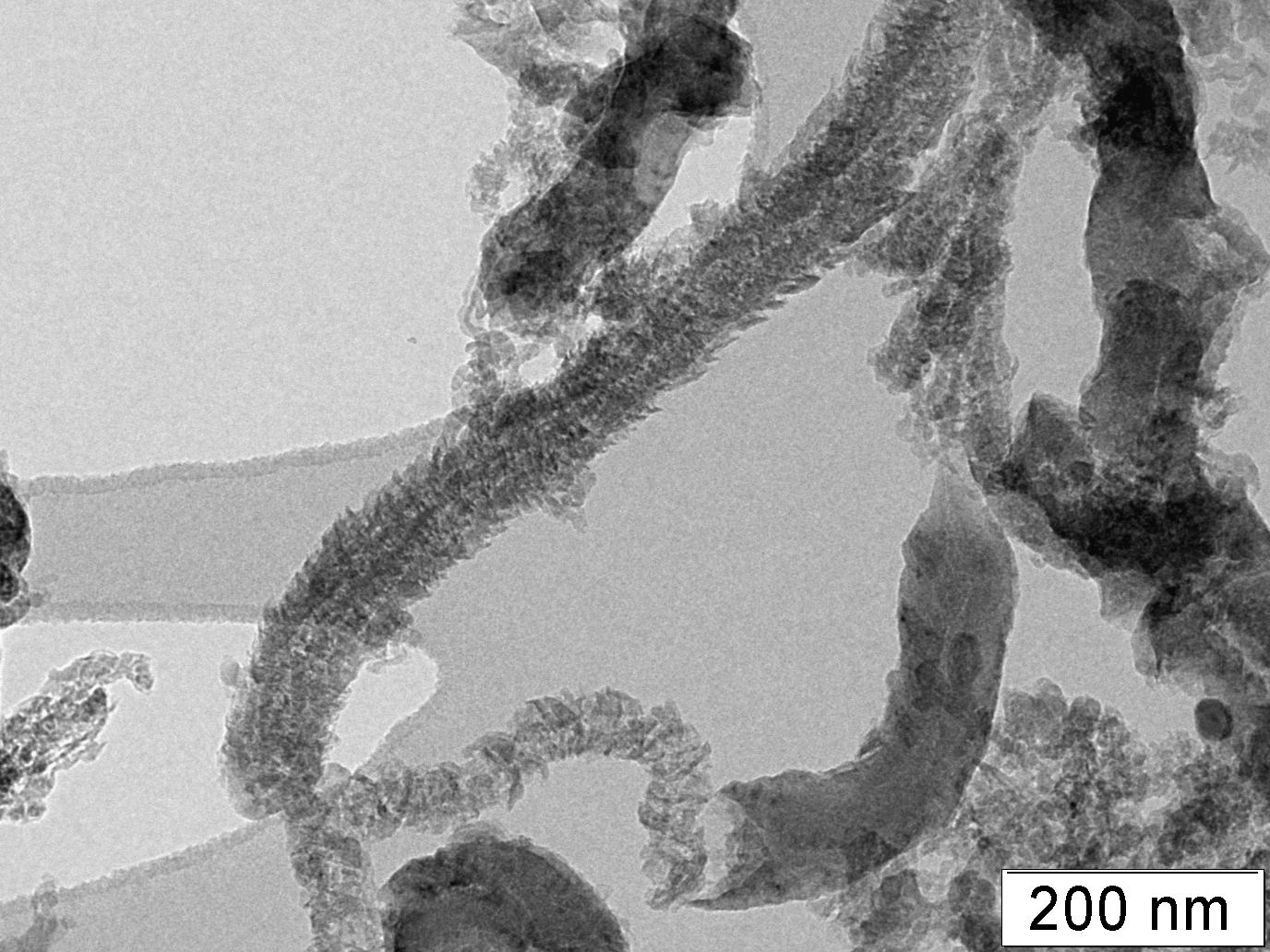 Нановолокна (Институт катализа им. Г.К. Бореского СО РАН):
 а – коаксиально - коническая морфология, Sуд 124 м2/г;
б – «промежуточная» морфология, Sуд 135 м2/г;
в – «перистая» морфология, Sуд  306  324 м2/г
МУНТ, 180  200, м2/г
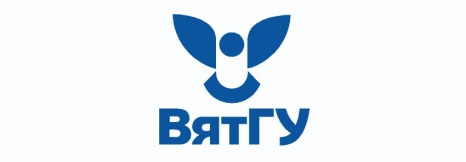 Механические свойства вулканизатов, 
содержащих ТУ-УНС
В качестве компонента бинарной системы ТУ-УНС:
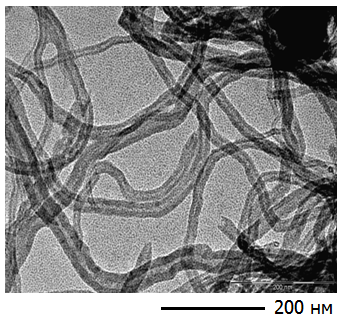 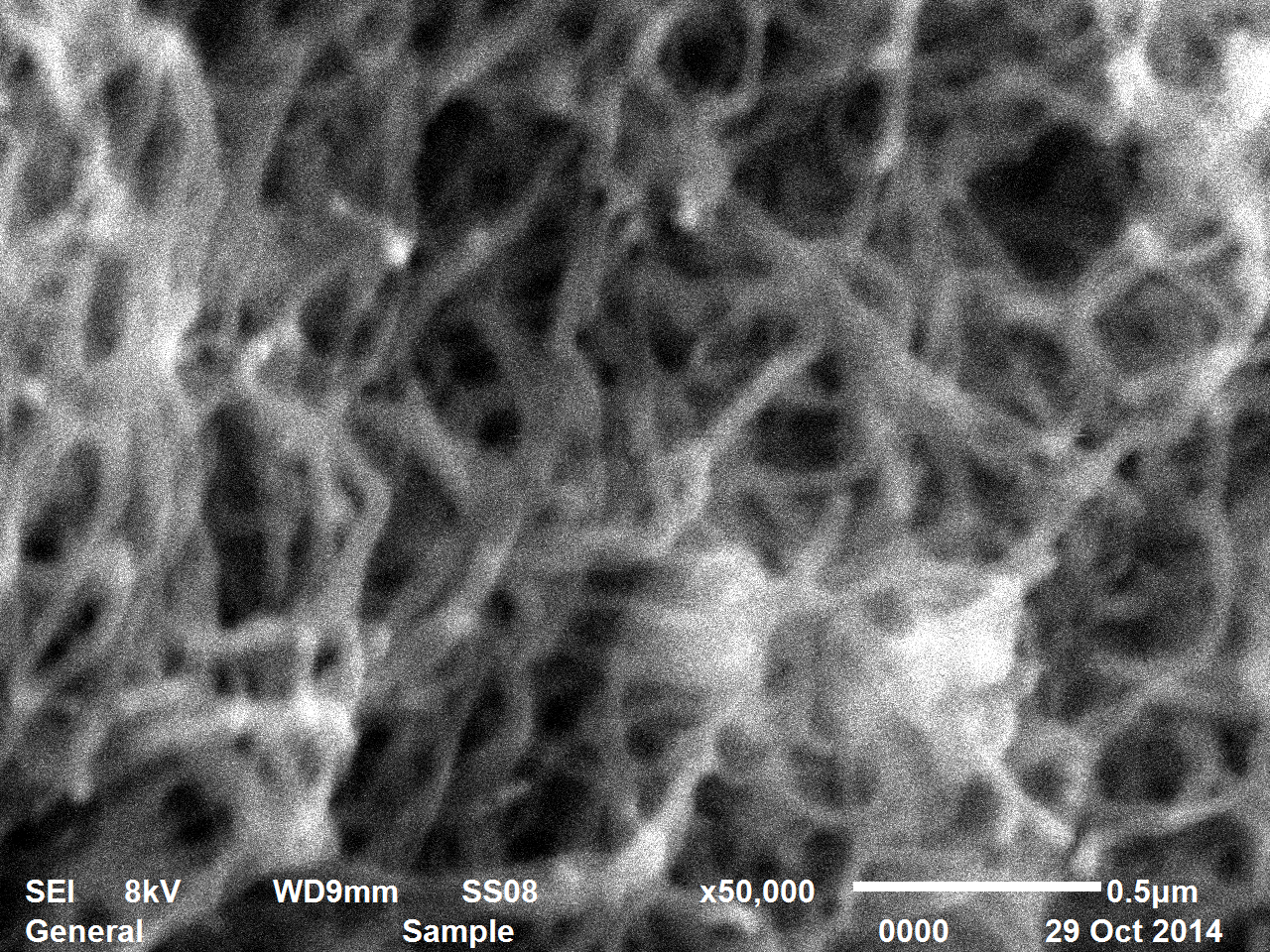 Смесь нанотрубок и нановолокон типа «рыбий хребет» 
(Центр наноуглеродных материалов ВлГУ), Sуд ~ 102 м2/г
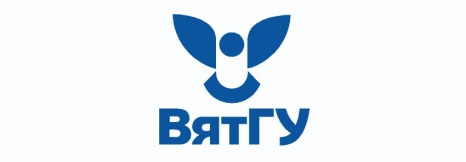 Механические свойства вулканизатов, 
содержащих ТУ-УНС
В качестве компонента бинарной системы ТУ-УНС:
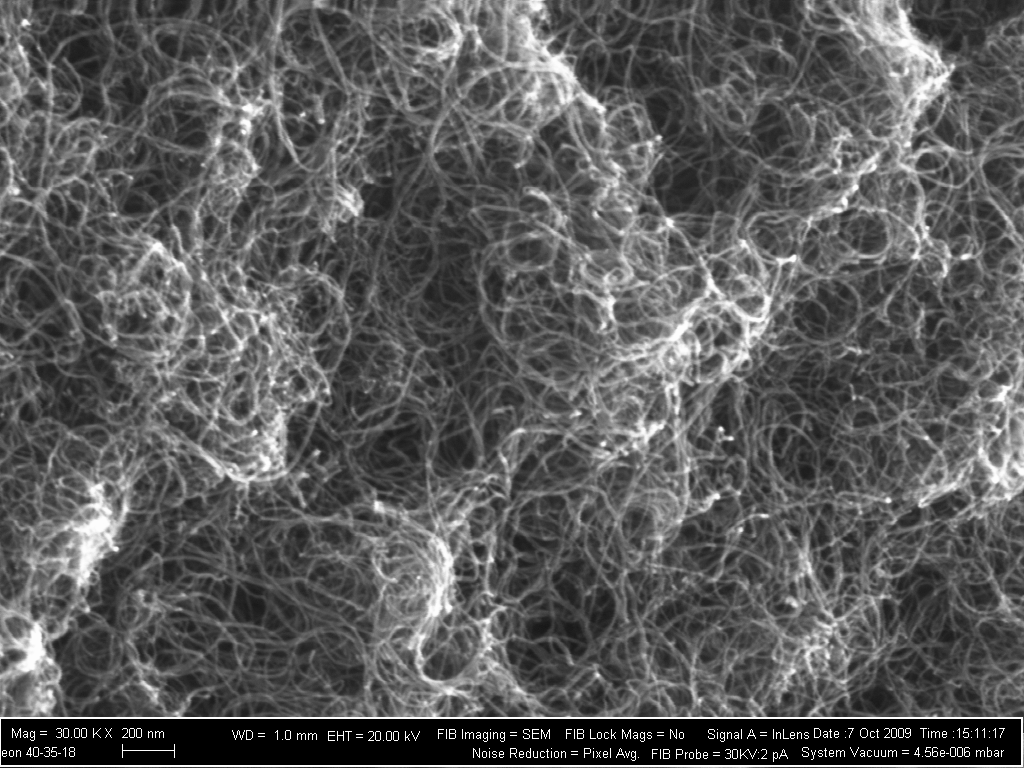 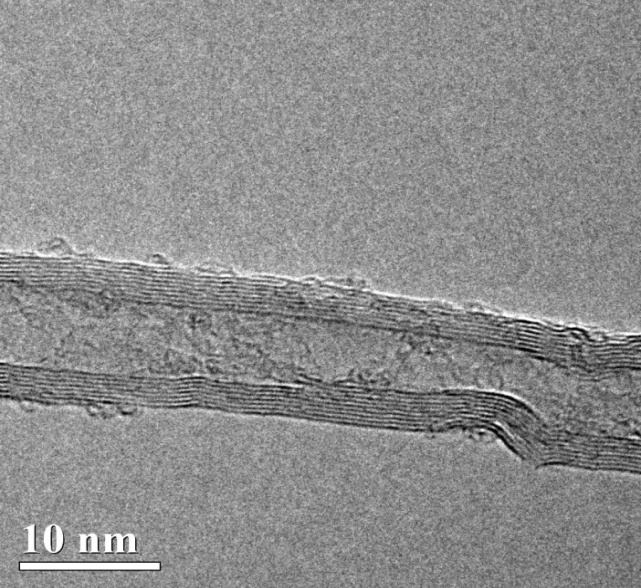 МУНТ «Таунит-М», 
300  320, м2/г
ООО «НаноТехЦентр», г. Тамбов
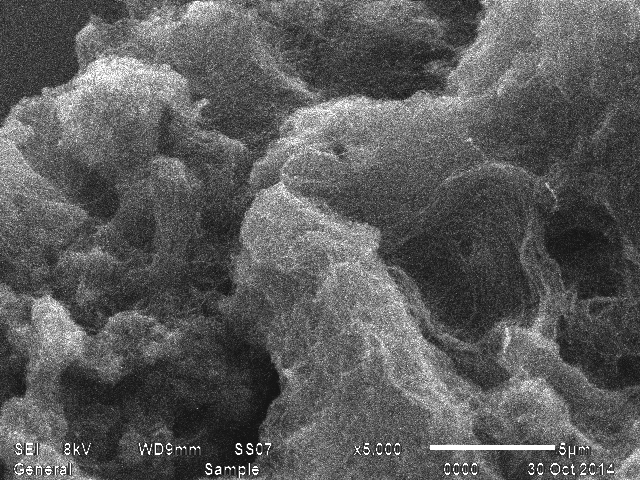 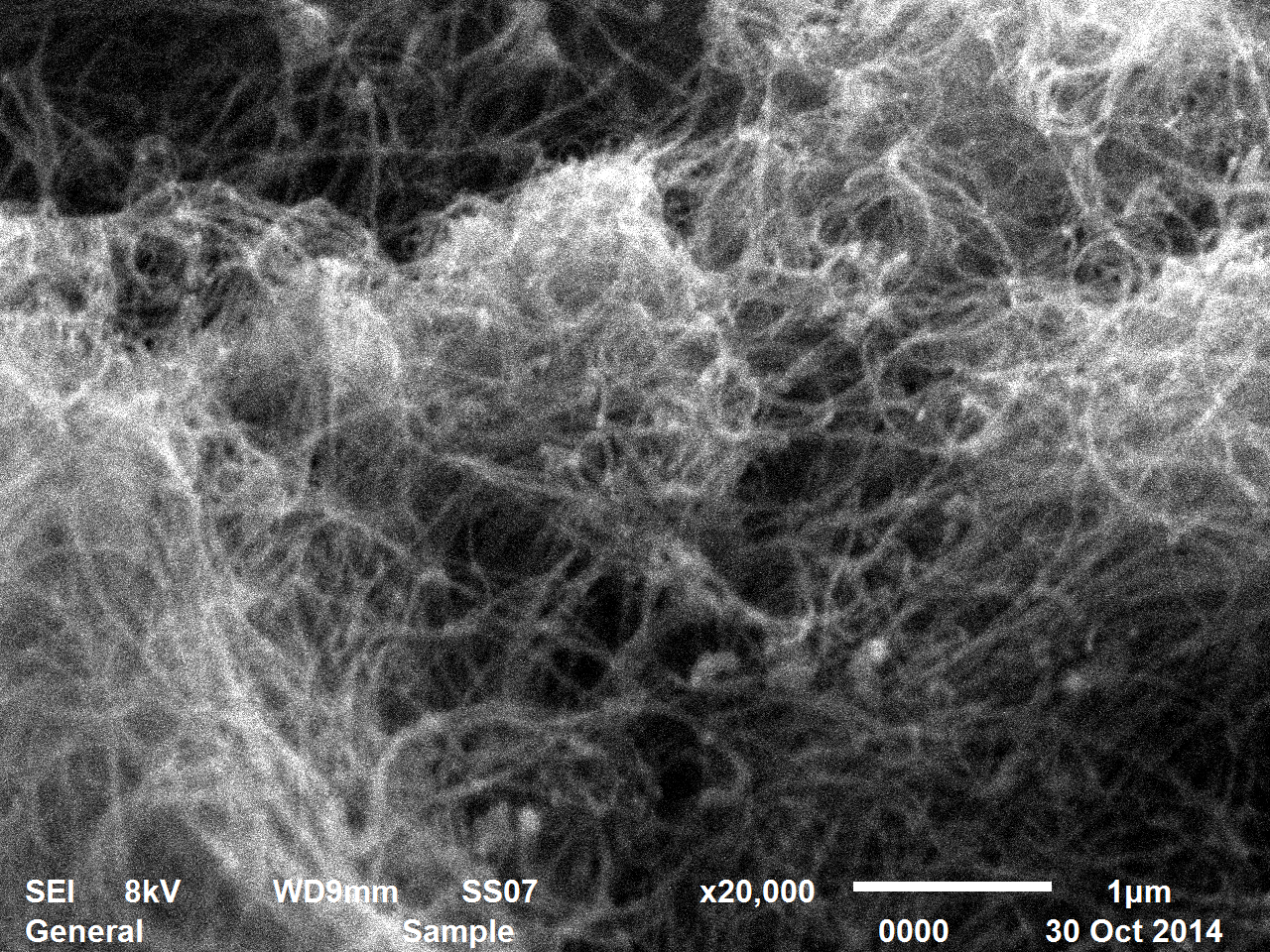 МУНТ «Таунит-МД», 
180  200, м2/г
Свойства резиновых смесей и вулканизатов 
на основе БНКС-28, ТУ 803 П – УНТ-М (фУНТ-М)
РАСТЕТ:
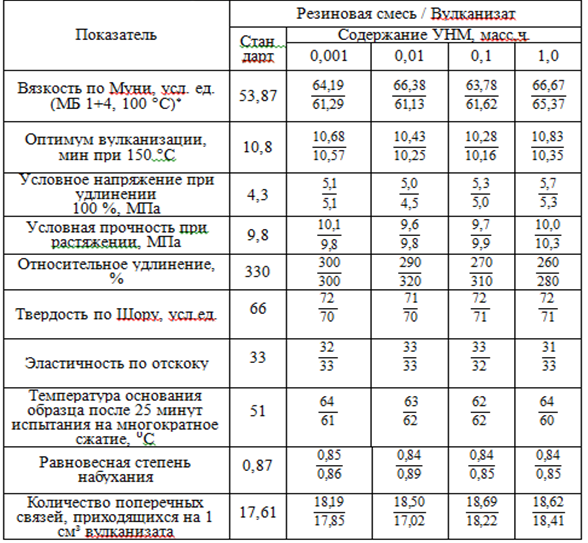 Вязкость 
резиновых смесей
Условное напряжение
 при удлинении 100 %
Твердость
Температура основания 
образца при 
многократном сжатии
Количество поперечных
 связей в единице 
объема вулканизата
В числителе  значения УНТ-М, в знаменателе фУНТ-М
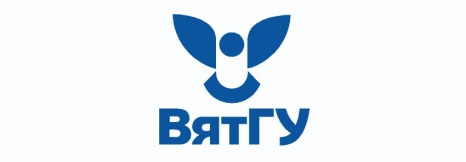 Механические свойства вулканизатов, 
содержащих ТУ-УНС
Вероятная причина:
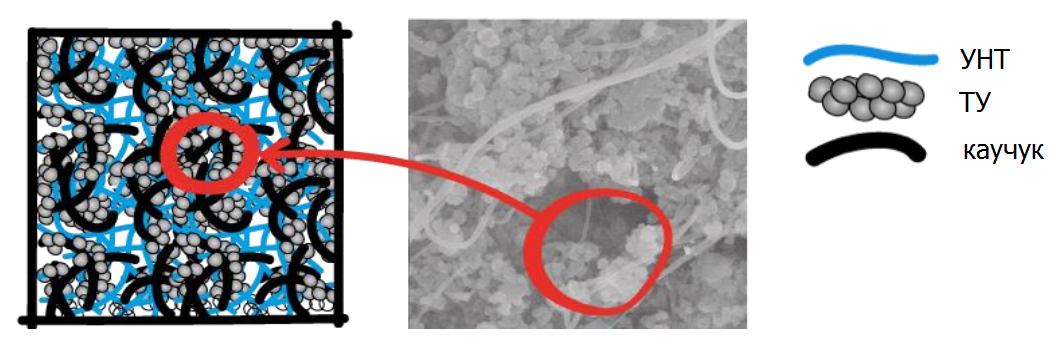 Пространственная сеть взаимодействий
полимер-наполнитель,  наполнитель-наполнитель 
в структуре вулканизатов
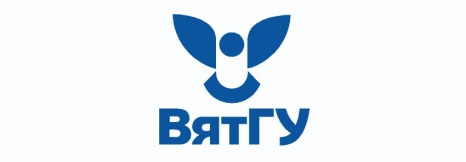 Механические свойства вулканизатов, 
содержащих ТУ-УНС
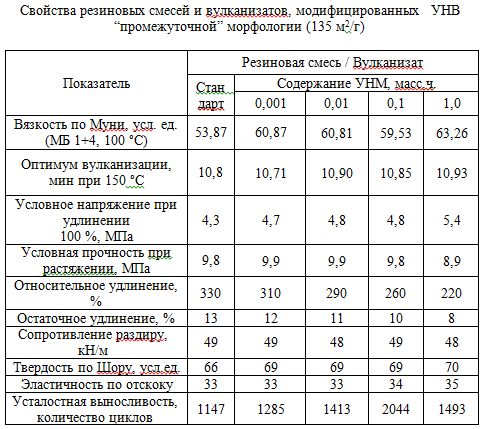 РАСТЕТ:
Вязкость 
резиновых смесей
Условное напряжение
 при удлинении 100 %
Твердость
Усталостная выносливость
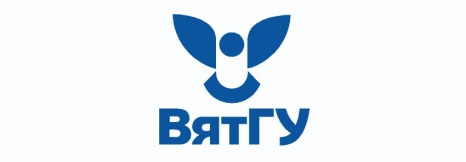 Механические свойства вулканизатов, 
содержащих ТУ-УНС
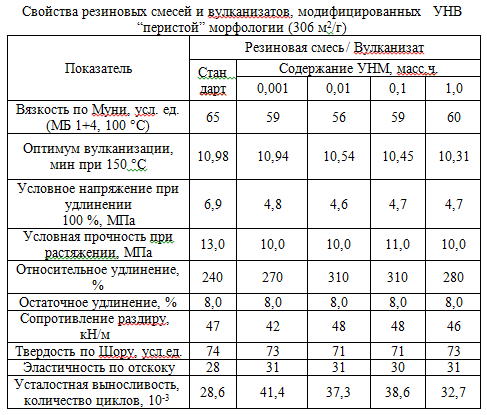 РАСТЕТ:
Усталостная
 выносливость
СНИЖАЕТСЯ:
Вязкость 
резиновых смесей
Условное напряжение
 при удлинении 100 %
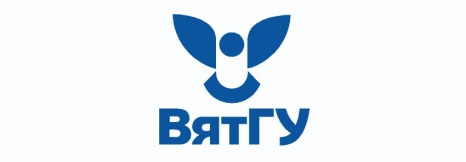 Механические свойства вулканизатов, 
содержащих ТУ-УНС
Вероятные причины:

  увеличение доли эластической фазы,
   рассеивание тепла в местах перегрева благодаря 
    теплопроводности наноструктур, 
   антиоксидантная активность наночастиц, благодаря
    легкости взаимодействия со свободными
    радикалами
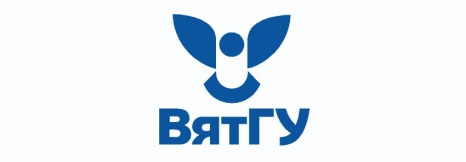 Специальные свойства вулканизатов, 
содержащих ТУ-УНС
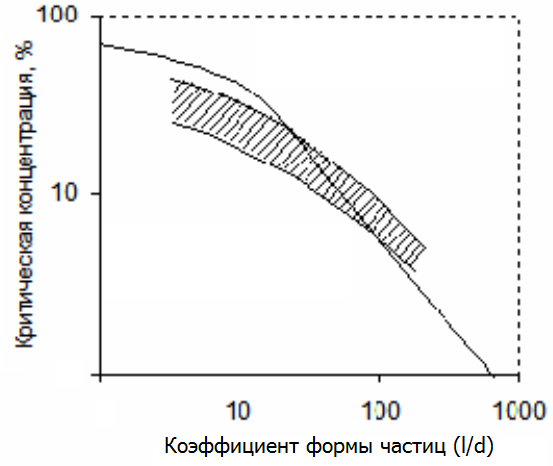 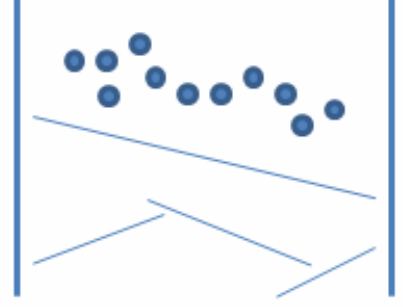 Влияние формы частиц на 
электропроводность  композита
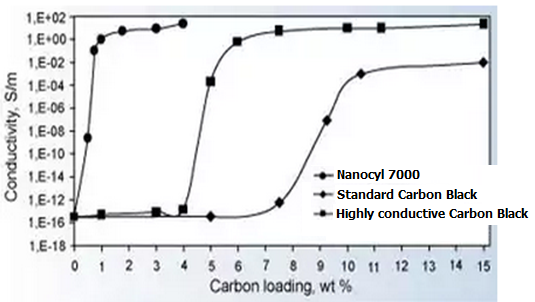 Порог 
перколяции
Зависимости электропроводности полимерной матрицы от содержания углеродных наполнителей: УНТ, высоко проводящей углеродной сажи, стандартного ТУ
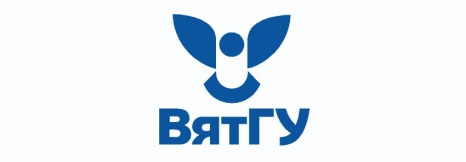 Специфические свойства вулканизатов, 
содержащих ТУ-УНС
Электрические свойства вулканизатов 
(СКИ-3, ТУ N220  - УНТ/УНВ)
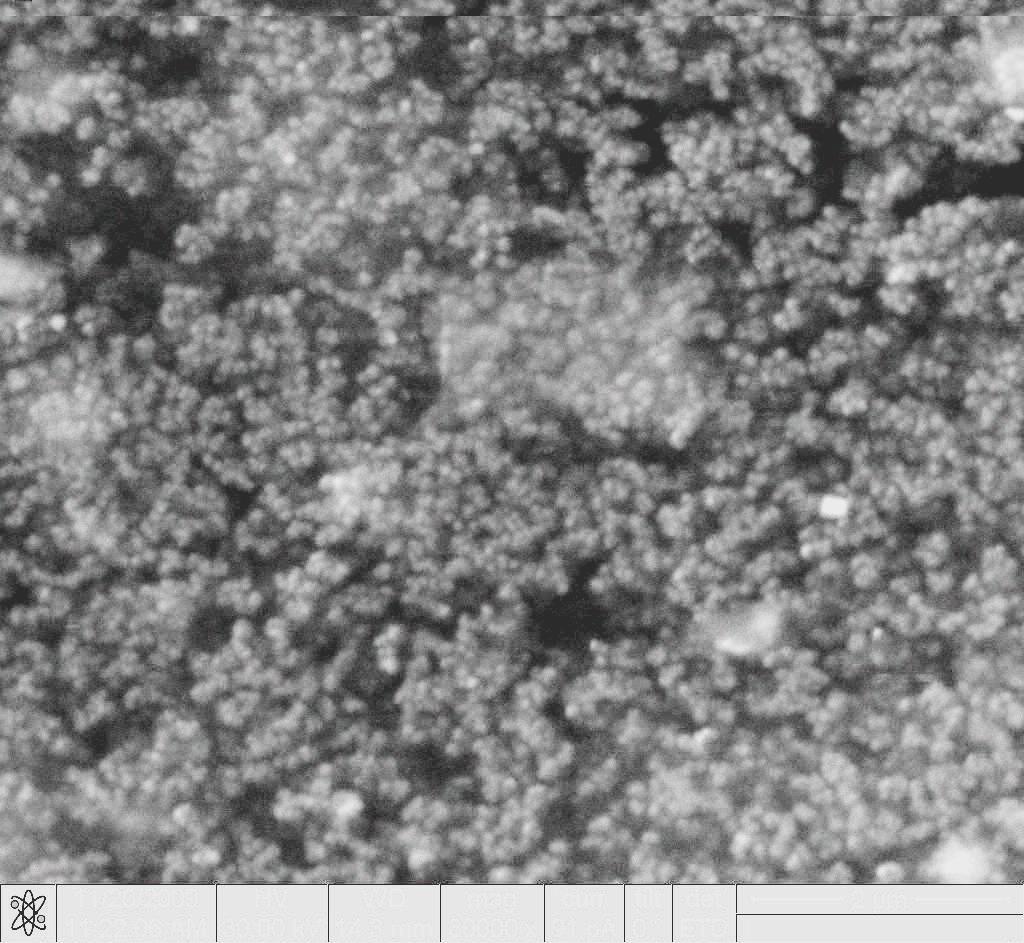 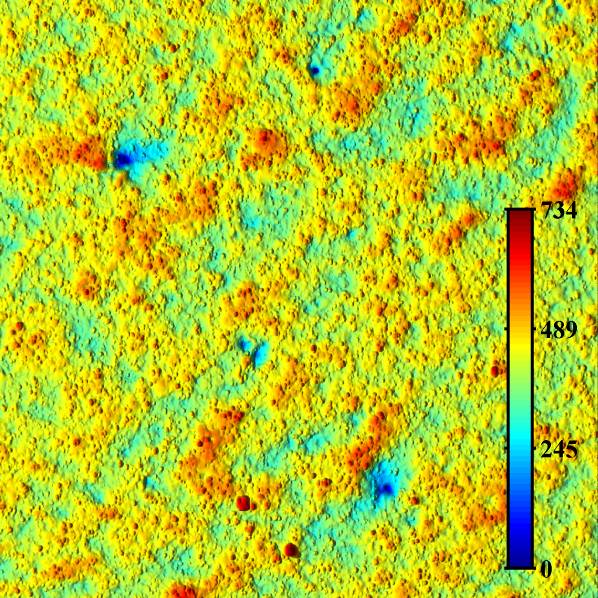 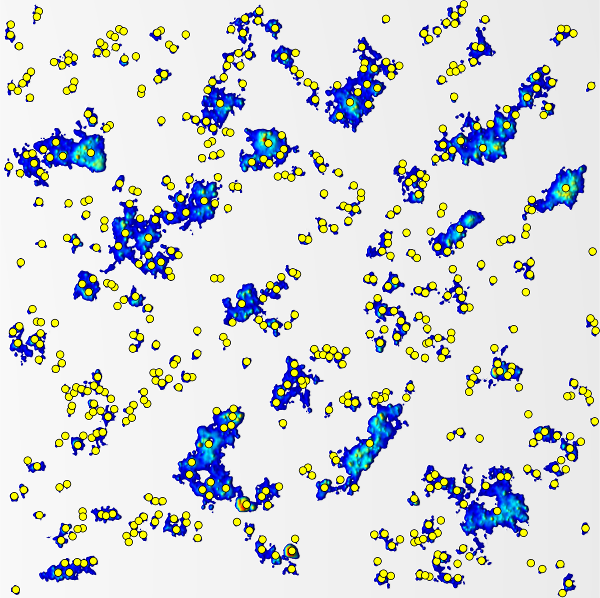 Структура сетки вторичных  агрегатов бинарного наполнителя
Пример АСМ-изображения 
(шкала справа – перепад высот в нм) и результат его разбивки на отдельные агломераты
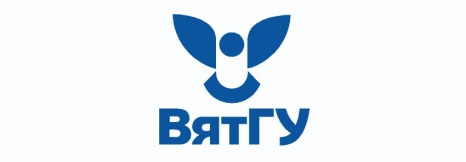 Специфические свойства вулканизатов, 
содержащих ТУ-УНС
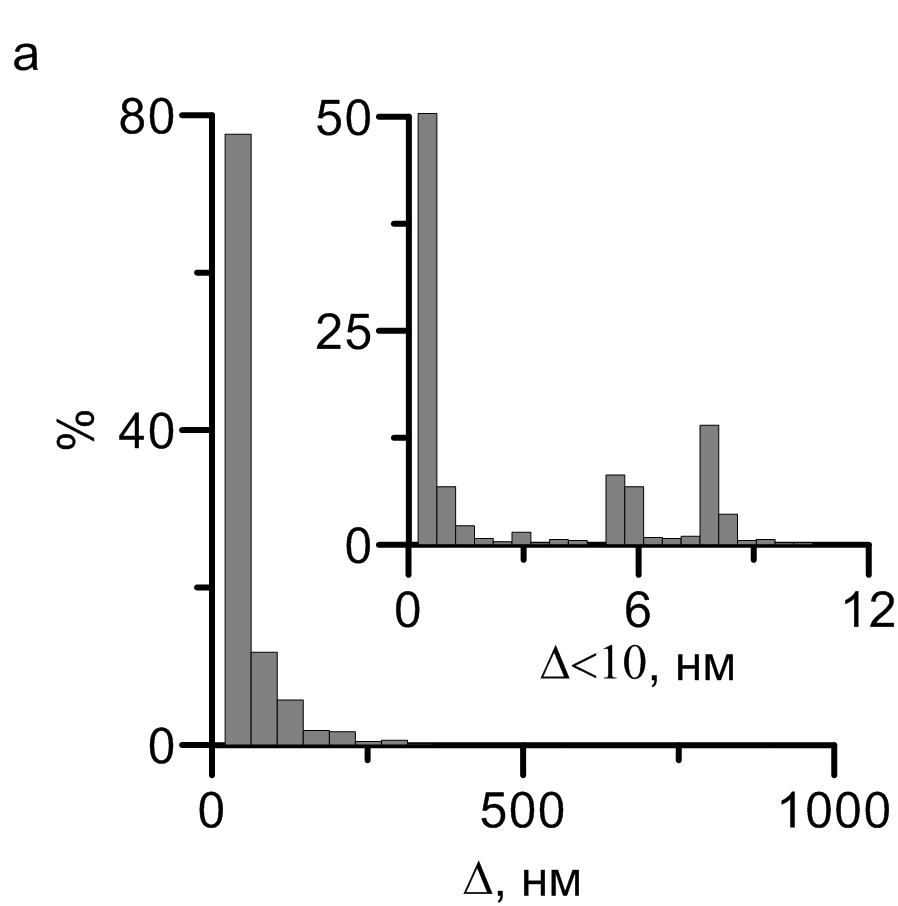 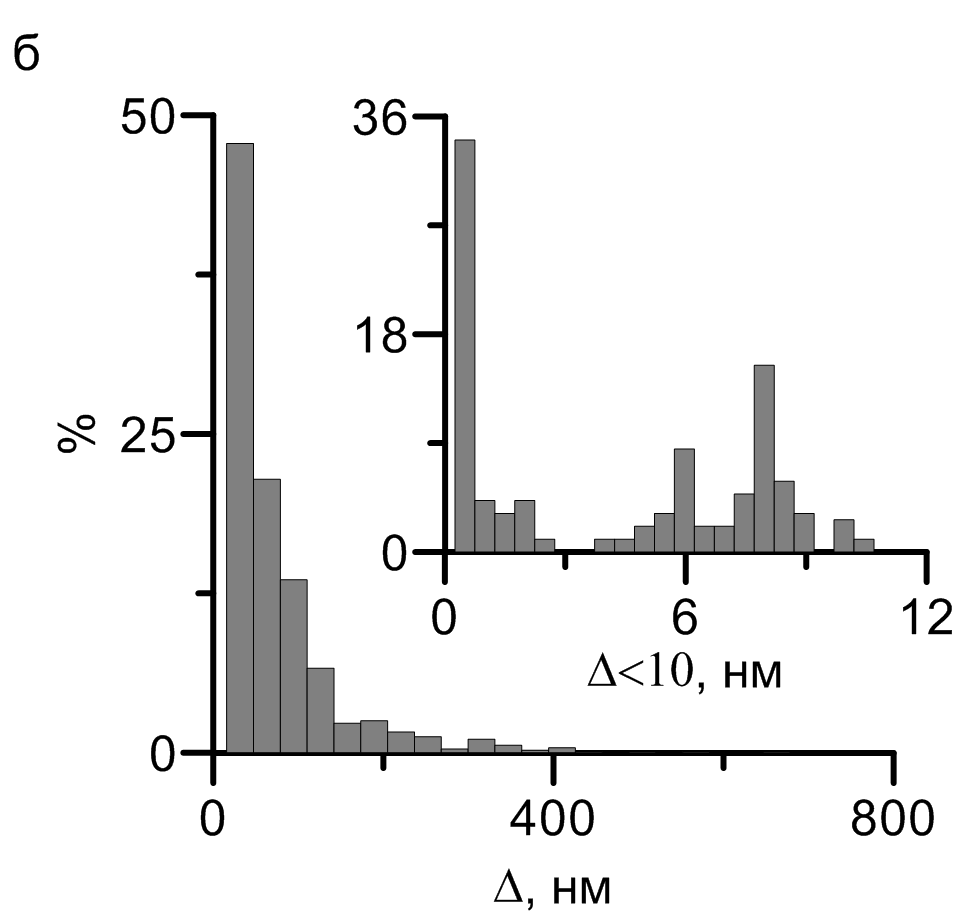 Распределение расстояний между агрегатами: а – 1,00; б – 0,001 масс.ч. УНС
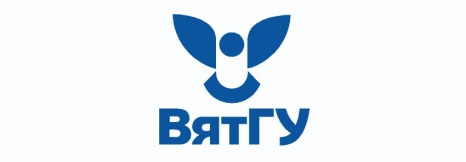 Специфические свойства вулканизатов, 
содержащих ТУ-УНС